Teorie výchovy a řešení výchovných problémů4. lekce: Agresivita, šikana
lojdova@ped.muni.cz
Agresivita
tendence k útočnému jednání
Agresivita ve školenetradiční pohled: „rvačka jako kulturní forma“
HRY S NÁSILÍM
	- slovník dětí vs. slovník dospělých
	- charakteristika rvačky jako kulturní formy
SCÉNÁŘ A STRATEGIE HER S NÁSILÍM
 	- provokace – honička – zápas
	- hranice hry
	- teatrální prvky
	- slovník her s násilím 
NÁSILÍ U DÍVEK
Mimo roli: Helena
„Fanda se proboxovává z hloučku, pohyby jsou teatrální – hraje si. Střetává se se Tomášem a buší do něho jako do boxovacího pytle. Volá: “Jsem automatická mlátička.” Tomáš před ním ustupuje k lavicím a otáčí se k Fandovi zády. Přichází Helena a dává Fandovi ránu. Fanda ale neví co má dělat, tak odchází na chodbu. Helena ho však následuje. Fanda před ní utíká, vrací se do třídy. Zde ho Helena pošťuchuje, opírá Fandu o zeď a bouchá ho. Fanda volá: “Pani učitelko pomoc. Pokus o znásilnění.” Helena si ještě do něj
	plácne a jde pryč.“ (19.4.2001)
Agresivita jako problém
Ukázka tří případových studií



Kdy je agresivita problematická?
Definice šikany
ponižující chování jednotlivce nebo skupiny vůči slabšímu jedinci, který nemůže ze situace uniknout
prosazováním interpersonální síly přes agresivitu. Zahrnuje negativní fyzický nebo verbální akt, způsobuje úzkost oběti, je opakovaný v průběhu času a zahrnuje sílu lišící se mezi šikanujícími a jejich oběťmi
5 P šikany:
1. Power 
2. Persistence
3. Peers
4. Purpose
5. Perception
Vývojové stupně šikany
stupeň – zrod ostrakismu 
stupeň – fyzická agrese a přitvrzování manipulace
stupeň – vytvoření jádra 
stupeň – většina přijímá normy agresorů
stupeň – dokonalá šikana
Projevy šikany
přímé projevy: 
	posměch (přezdívky, nadávky, hrubé žerty) kritika, příkazy, kterým se dítě podřizuje strkání, bití, kopání
nepřímé projevy: 
	dítě je často samo, je ustrašené, zhoršuje se jeho školní prospěch, má poškozené věci, vyhledává přítomnost dospělých osob…
Aktéři šikany
Jak si představujete typického agresora?
1. Agresivní a primitivní 
2. Slušný a kultivovaný agresor - šikanuje v tajnosti
3. Srandista, oblíbený - šikanuje pro pobavení
Kdo se může stát obětí šikany?
1. Dítě pasivní, úzkostné a nejisté 
2. Dítě provokující, odlišné
3. Každý
Vyšetřování šikany
Vyšetřování komplikuje tzv.
	„komplot velké šestky“
Vyšetřování šikany
pravidla vyšetřování šikany
1. Chránit zdroj informací
2. Prozradit co nejméně o tom, co nám je a není známo
3. Vyslechnout poškozeného, obviněného a svědky každého zvlášť 
4. U rozhovoru s obviněným je možné využít „taktiku výslechu“
4. Všechny výpovědi pečlivě zaznamenat.
Postup vyšetřování
Seřaďte jednotlivé kroky:
Ochrana oběti
Rozhovor s agresory
Rozhovor s informátory a oběťmi
Nalezení vhodných svědků
Rozhovory se svědky
Prevence šikany na školách
Minimální preventivní program
Ukázka:










http://www.gasos-ro.cz/web/images/dokumenty/minimalniPreventivniProgram/mpp-0910.pdf
Prevence šikany na školách
Analýza MPP SŠ:
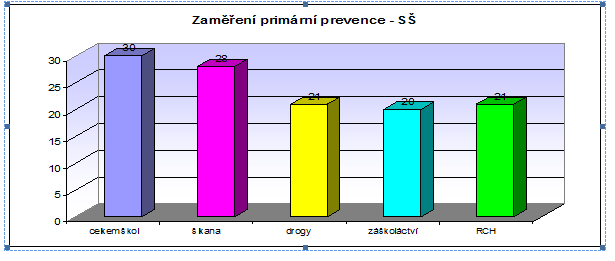 Prevence šikany na školách
Analýza MPP SŠ:
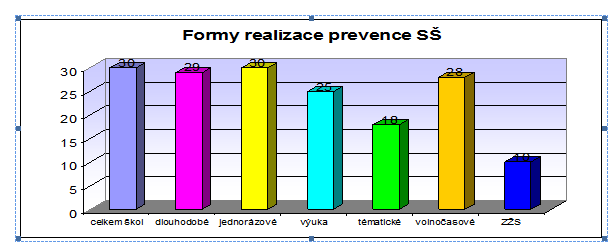 Další podoby šikany
Kyberšikana: „zneužívání moderních komunikačních technologií k výhrůžkám, obtěžování, ponižování a zahanbování obětí“.
Příběh Megan Meier:
http://www.youtube.com/watch?v=F7WllPVA-A4
http://www.youtube.com/watch?v=gaDi7wA5Poo&feature=relmfu
Další podoby šikany
Mobbing
Bossing
Staffing
Sexuální harašení
K zamyšlení
Jaké funkce může plnit agresivita v kolektivu žáků základní školy?
Jak se může lišit pohled na agresivitu z perspektivy dětí a dospělých?
Kdy se agresivita ve škole stává problematickou?
Kde jsou hranice agresivity a šikany ve školní třídě?
Jak by měl učitel šikanu ve školní třídě řešit?